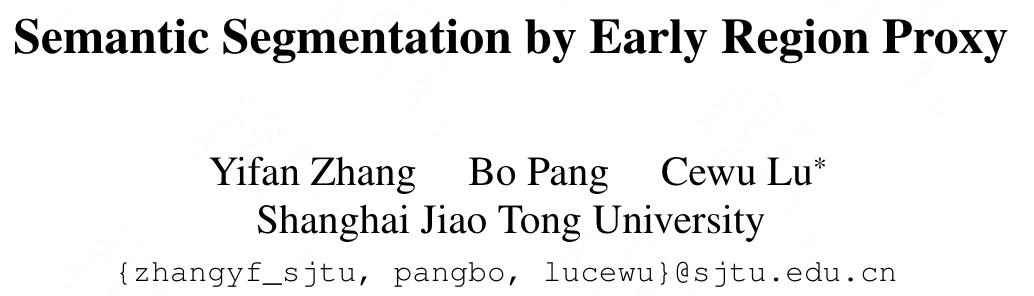 CVPR 2022
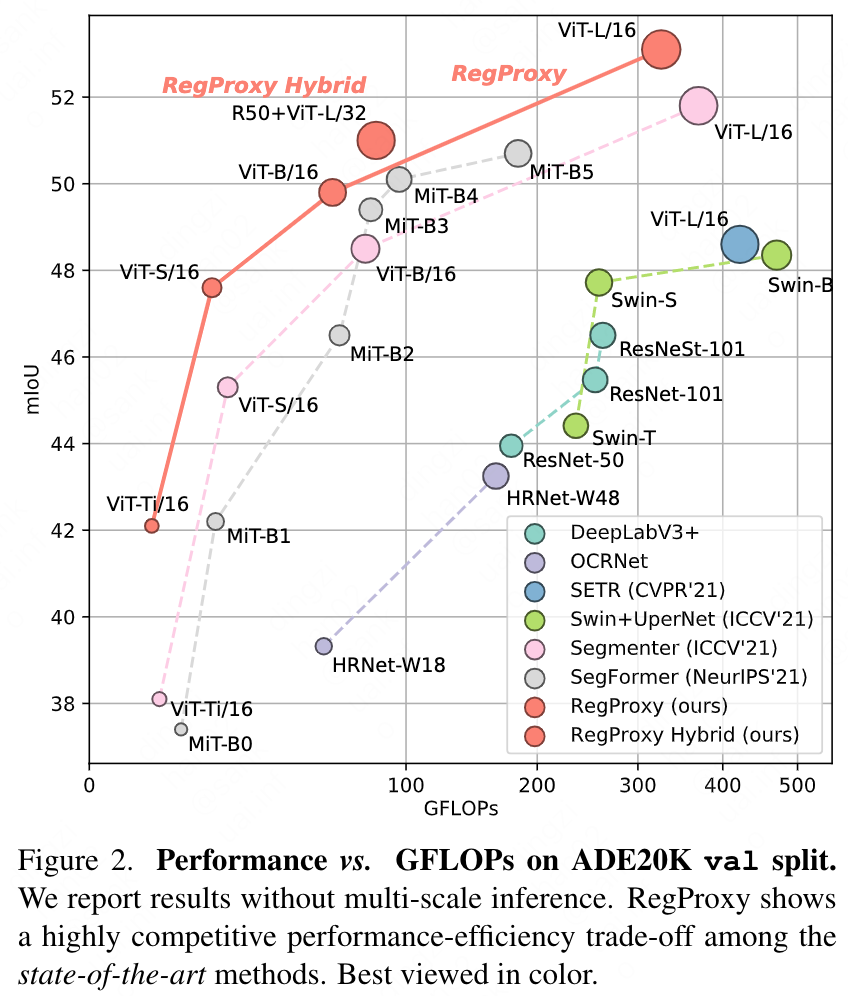 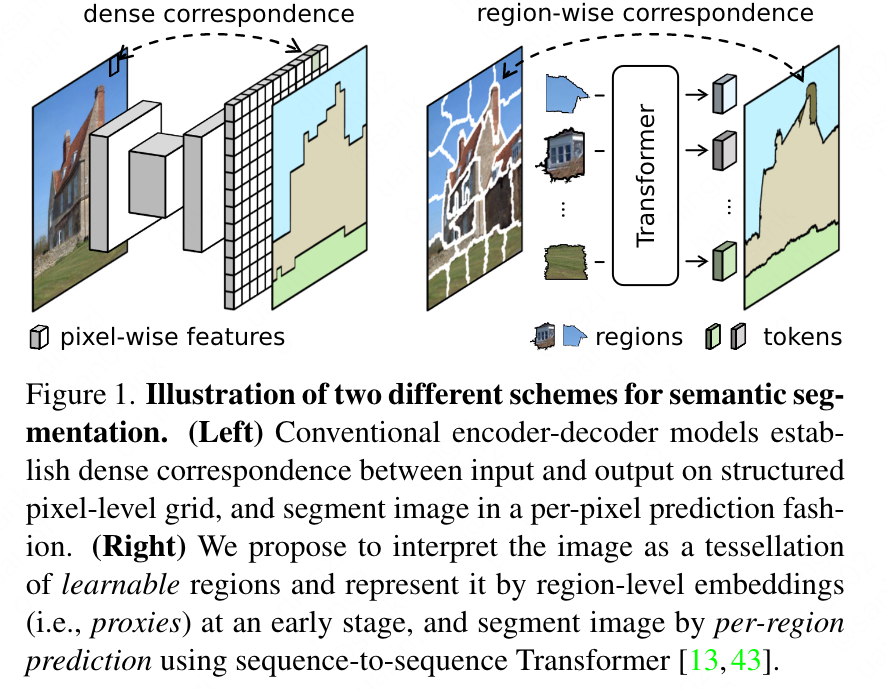 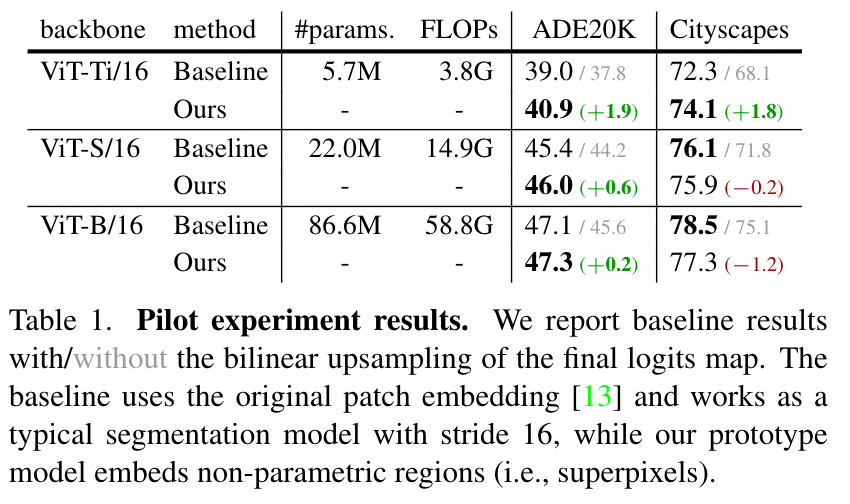 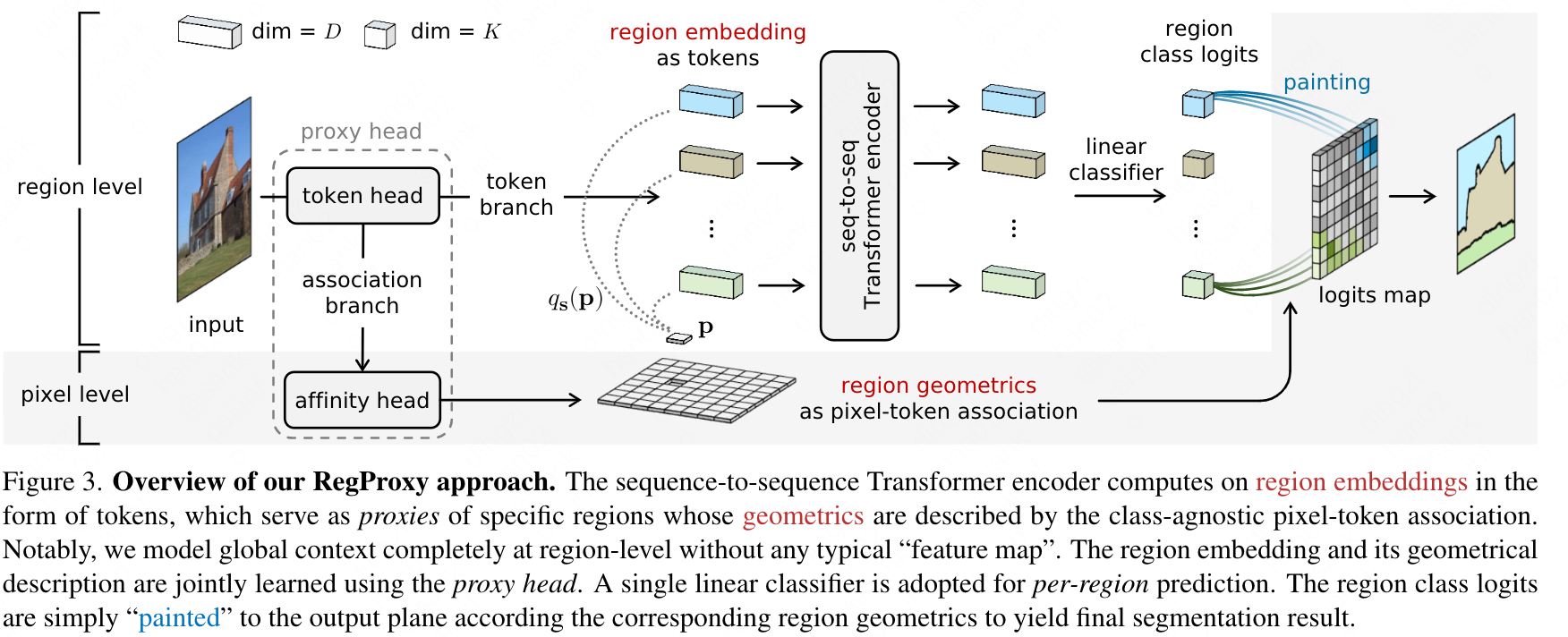 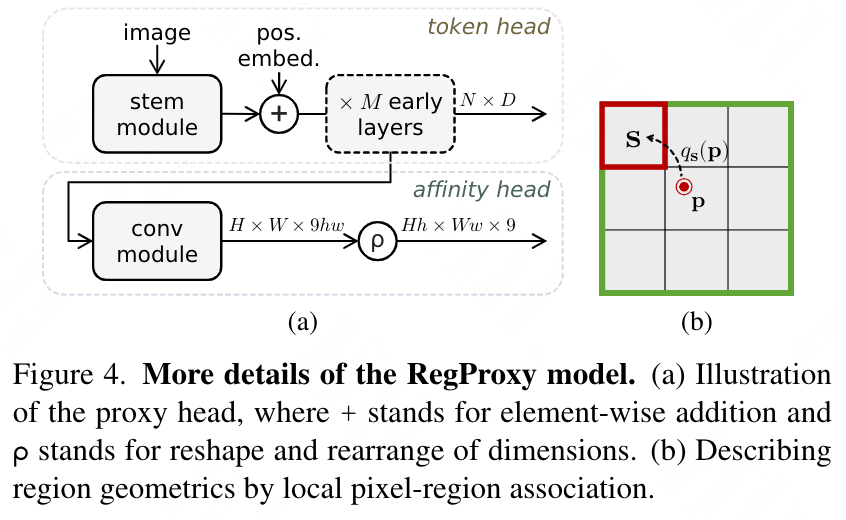 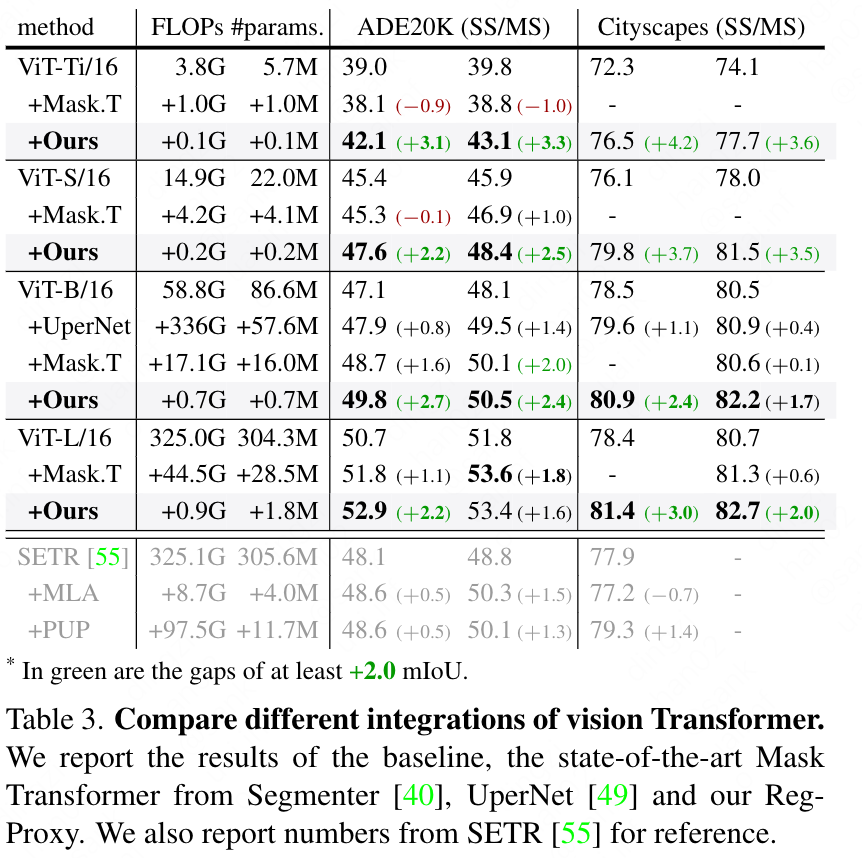